Imperfection and correction for CEPC
Yuanyuan Wei, Bin Wang, Yiwei Wang, Chenghui Yu, Yuan Zhang

The Institute of High Energy Physics, Beijing

CEPC workshop 18 Nov 2019, IHEP
Outline
The sensitivity of CEPC lattice
The correction scheme
The correction results
 50mm FF quadupole misalignment
 30mm FF quadupole misalignment
Lattice
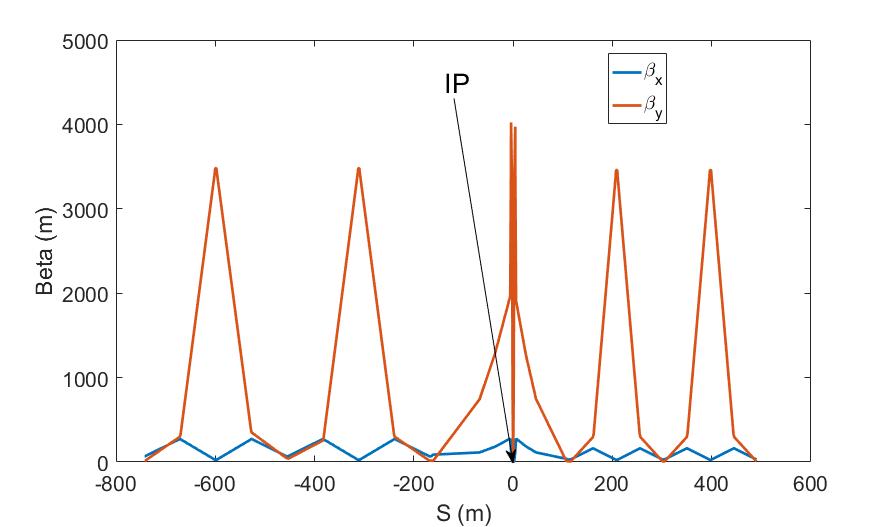 Orbit amplification factor
<Δyrms> = 4.69mm   
Orbit amplification factor = 4.69/50e-3 = 94
Turn off sextupoles and FF is left perfectly aligned.
Quadrupole jitter sensitivity
The RMS vertical orbit distortion caused by 0.15μm quadrupole jitter is equal to beam size at 2.4pm vertical emittance.
Turn off sextupoles and FF is left perfectly aligned.
Quadrupoles and sextupoles tilt sensitivity
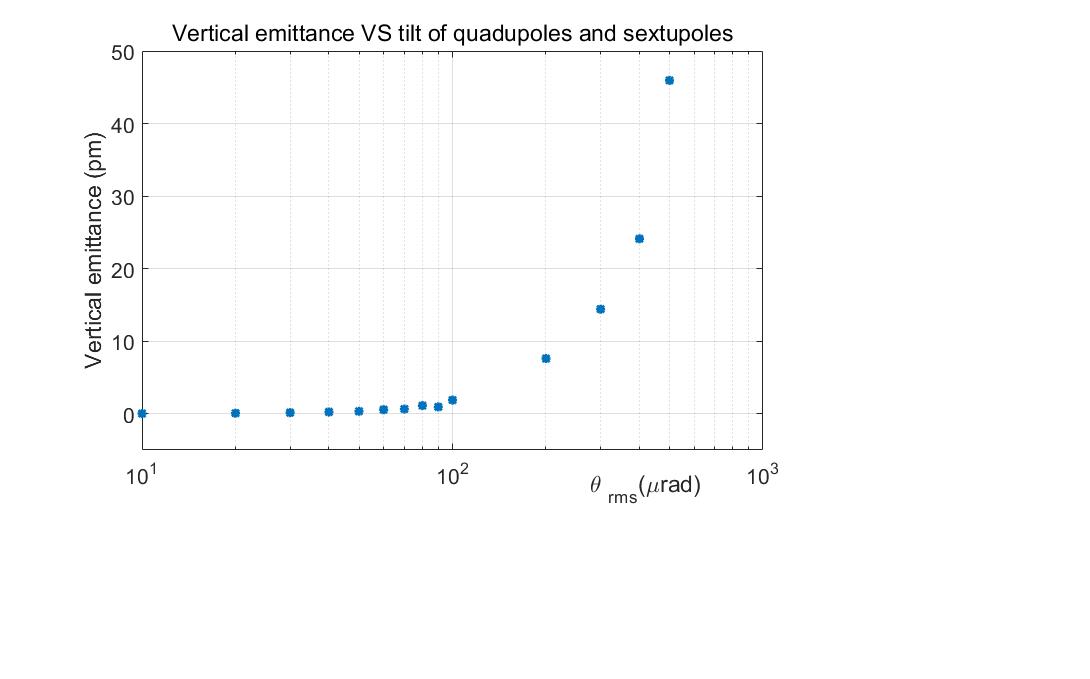 FF is left perfectly aligned.
Misalignment sensitivity
The alignments are included in the calculation now.
Correction scheme
COD correction with sextupoles off 
Turn on the sextupoles and perform COD correction again. 
Dispersion correction (DFS)
Beta beating correction (LOCO)
Coupling and vertical dispersion correction (Local coupling parameter correction）.
COD  correction
BPMs placed at quadrupoles (~1500, 4 per betatron wave) 
Horizontal correctors placed beside focusing quadrupoles（~1500）
Vertical correctors placed beside defocusing quadrupoles（~1500）
Orbit correction is applied using orbit response matrix and SVD method.
Dispersion correction
Dispersion free steering principle (DFS): orbit manipulation by knob correctors.
Beta-beating  correction
Correct the beta functions with sextupoles on.
Based on AT LOCO: model based correction
Establish lattice model Mmod, multi-parameter fit to the orbit response matrix Mmeas to obtain calibrated model:





Parameters fitted: K, KS …
Use calibrated model to perform correction and apply to machine.
Application to correct beta-beating, dispersion and coupled response matrix.
Coupling correction
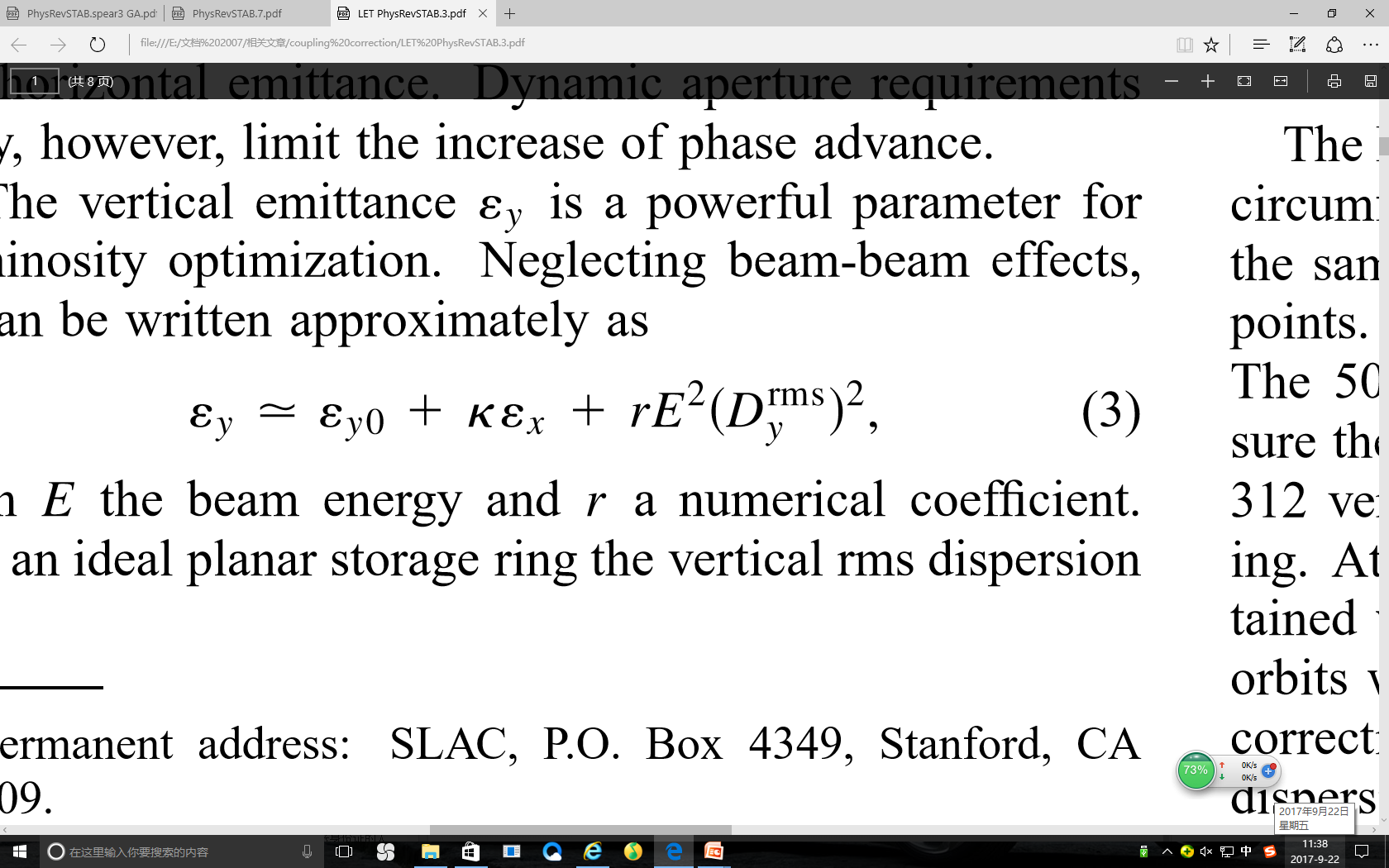 Correction results  (FF=30mm)
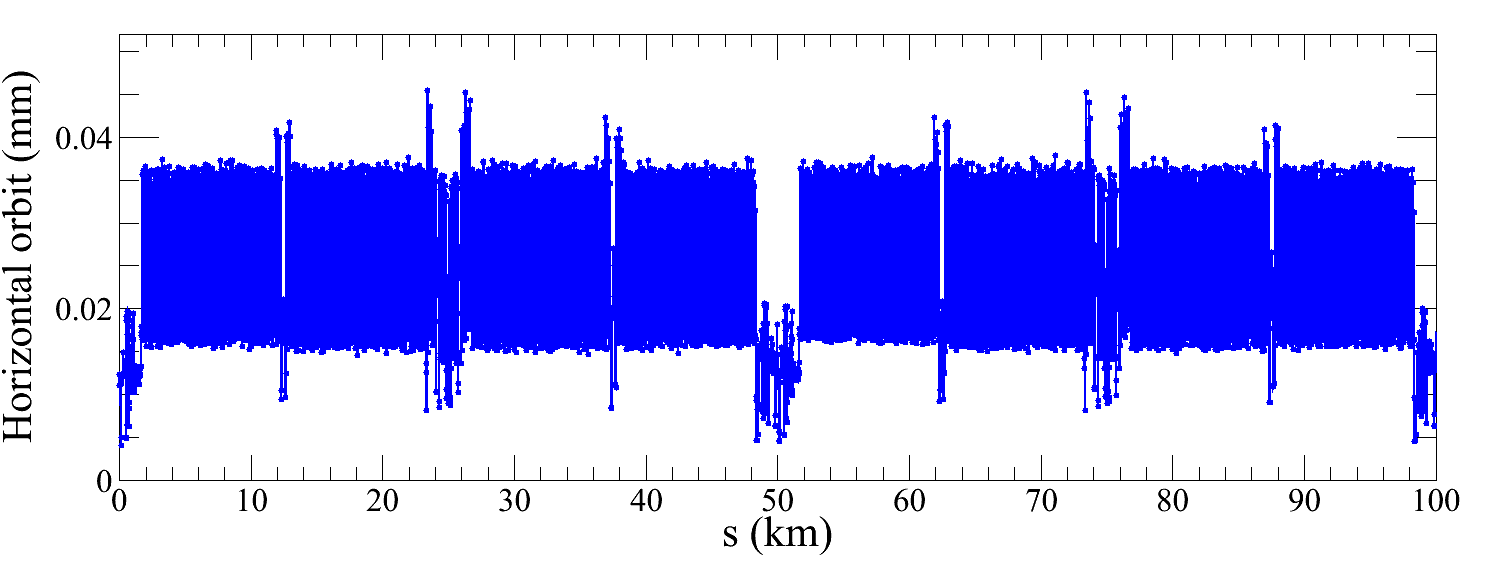 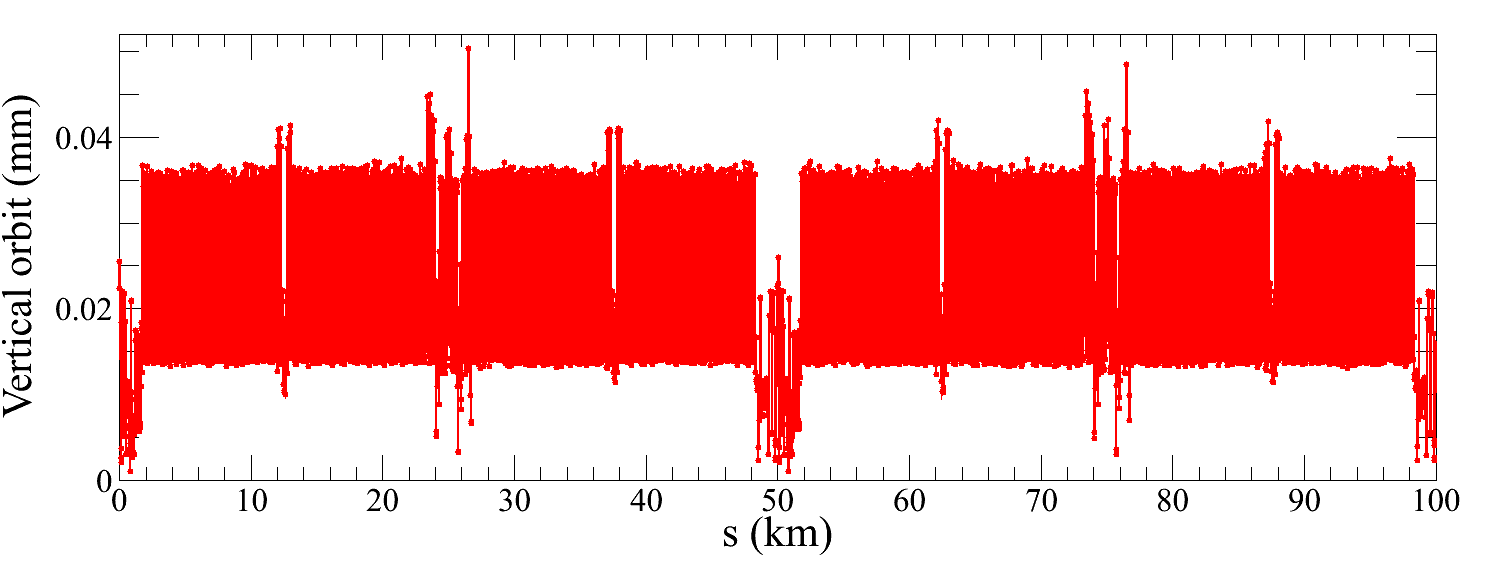 Dispersion correction   (FF=30mm)
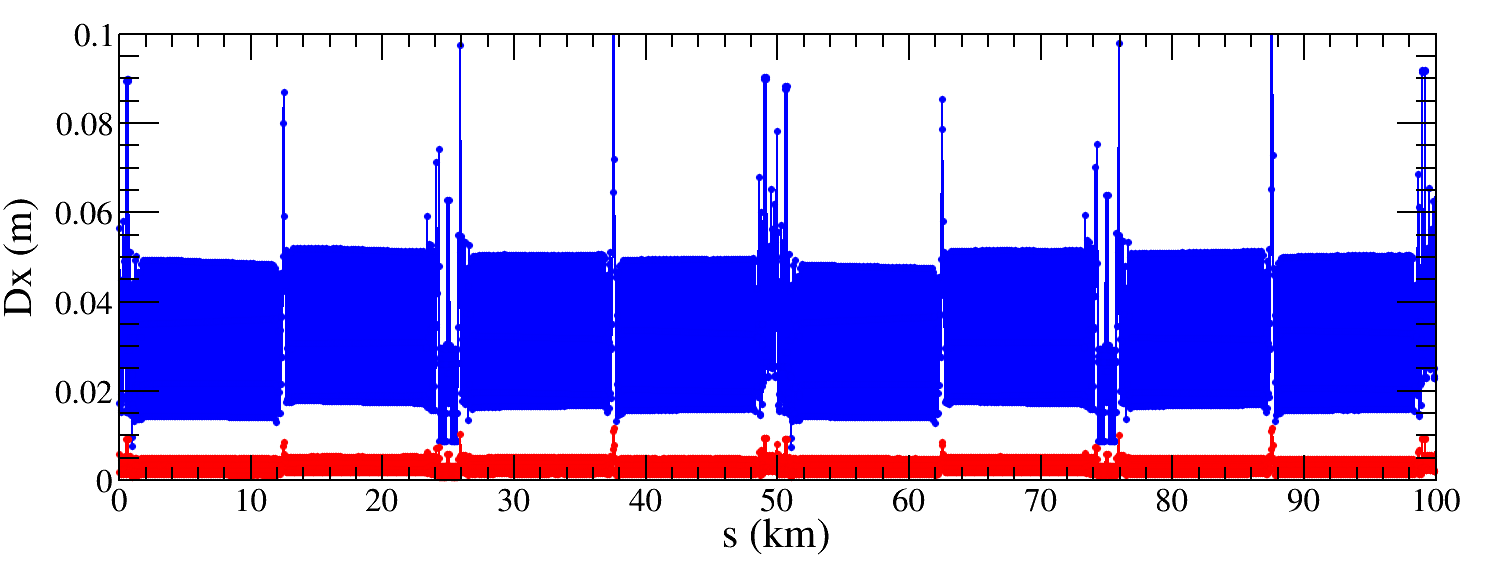 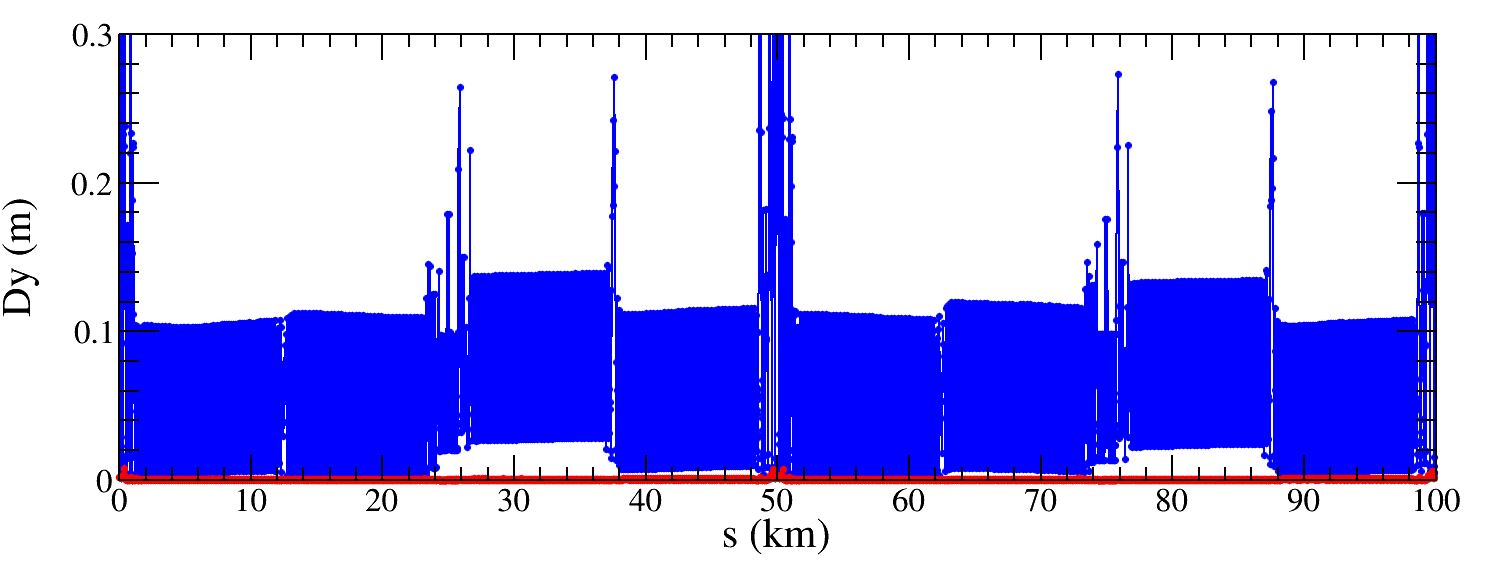 Beta-beating  correction (FF=30mm)
1/5 quadrupole (~600 out of 3000 quadrupoles) strengths are changed to restore beta  functions along the ring.
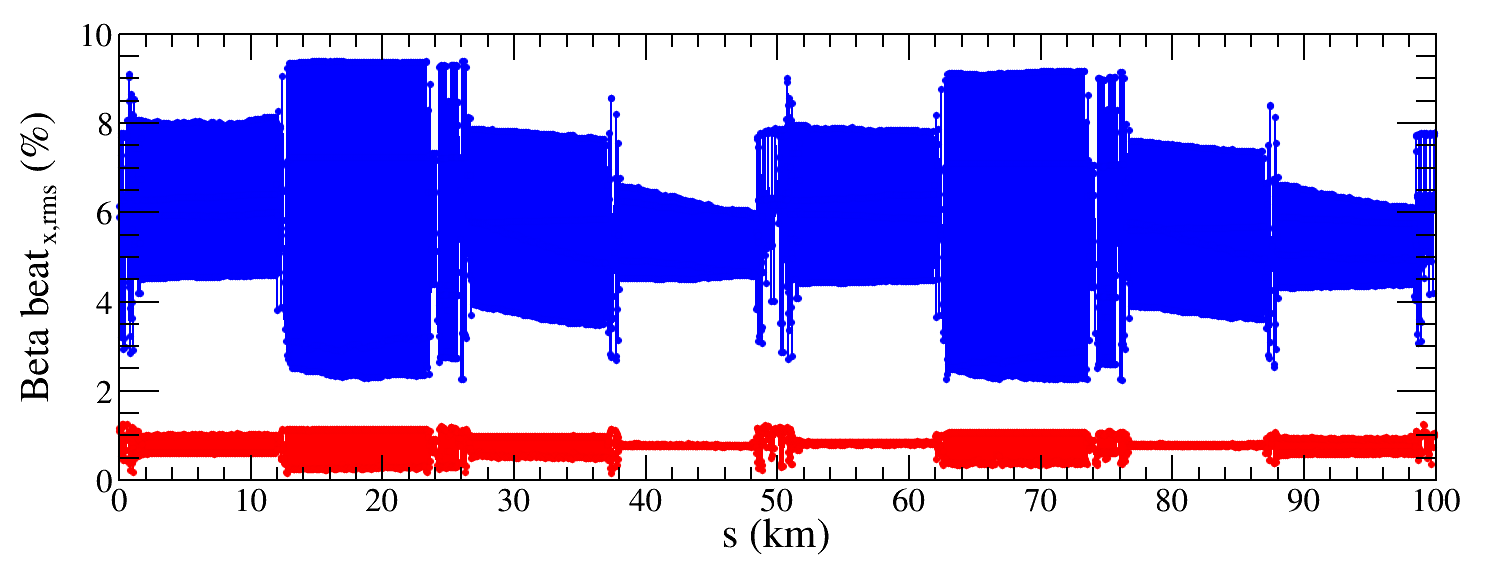 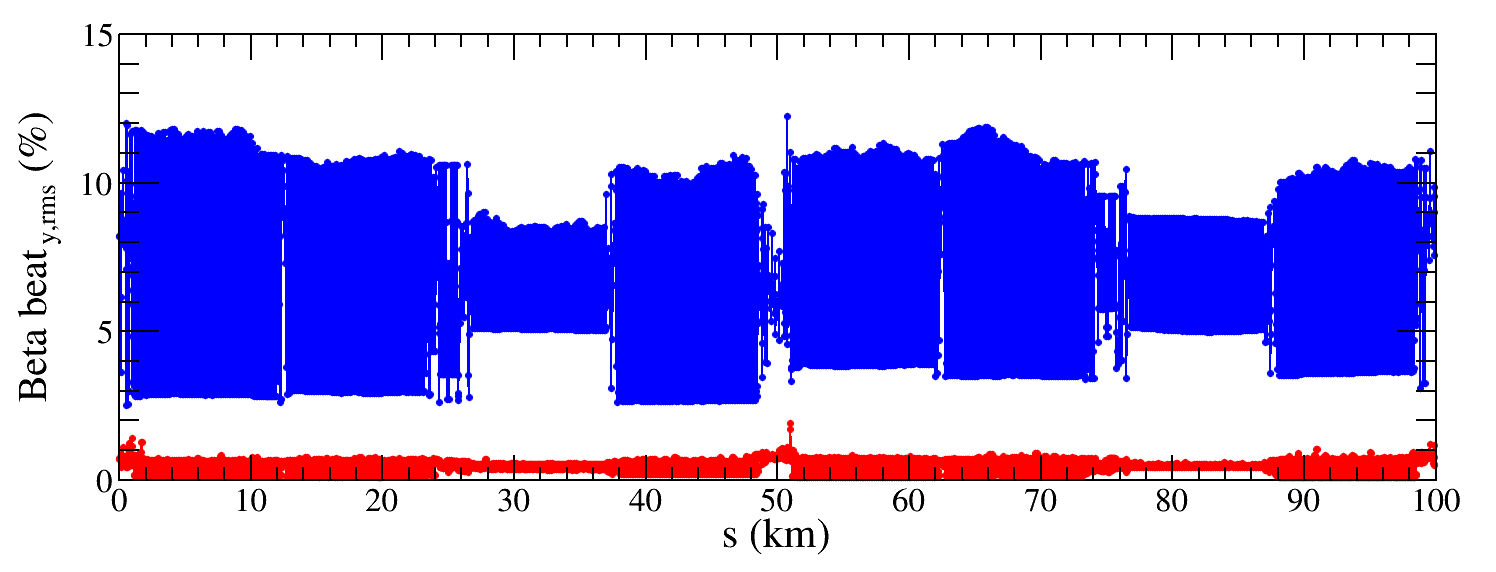 Emittance tuning (FF=30mm)
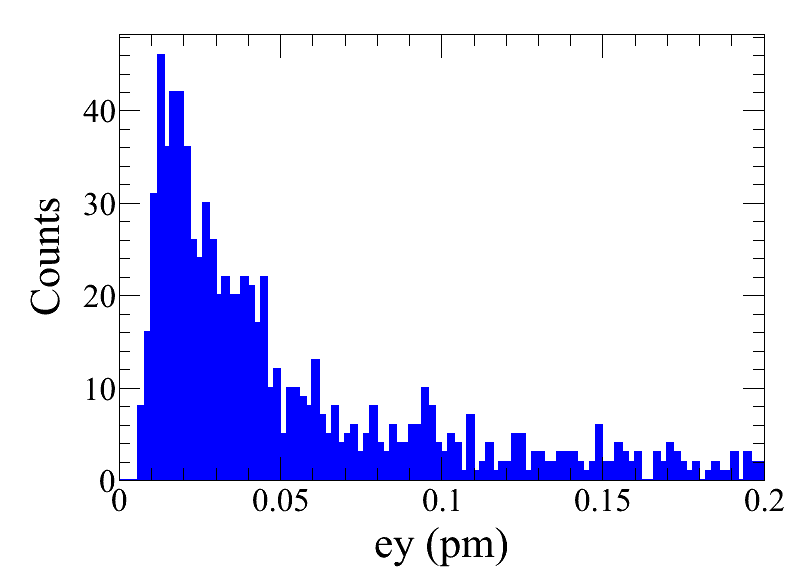 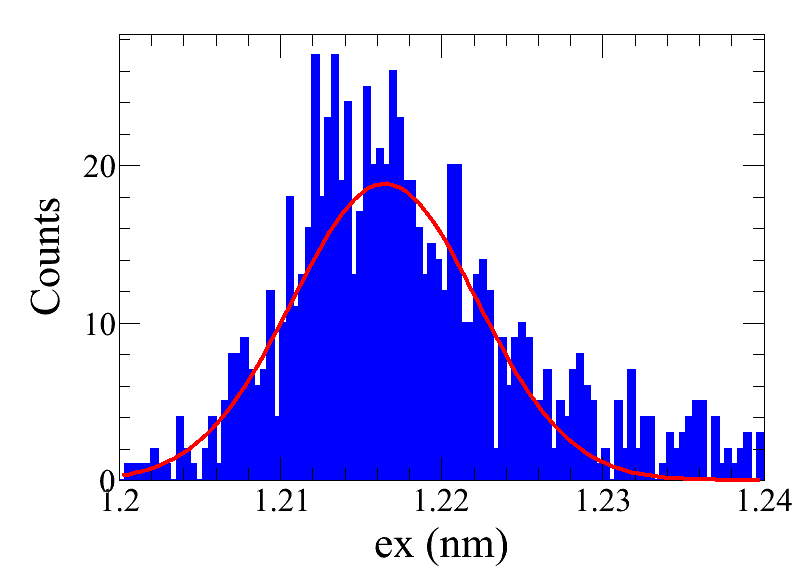 DA and MA (FF=30mm)
>500 seeds
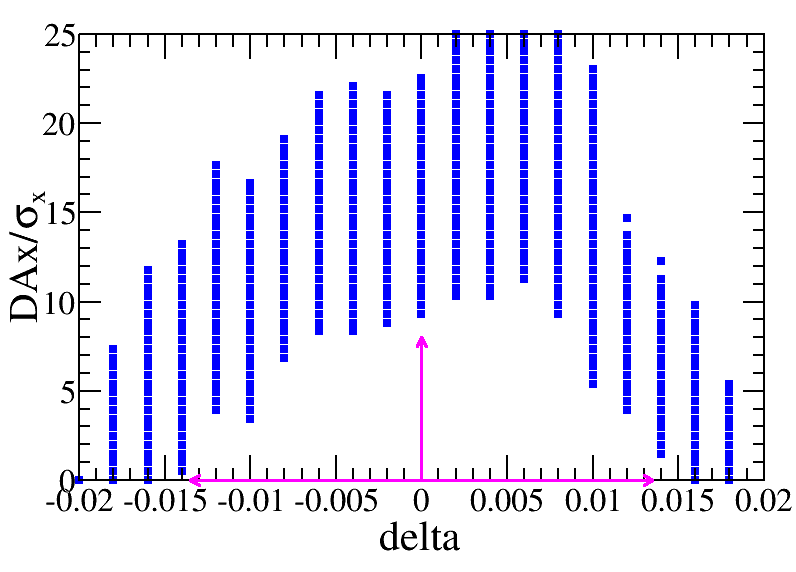 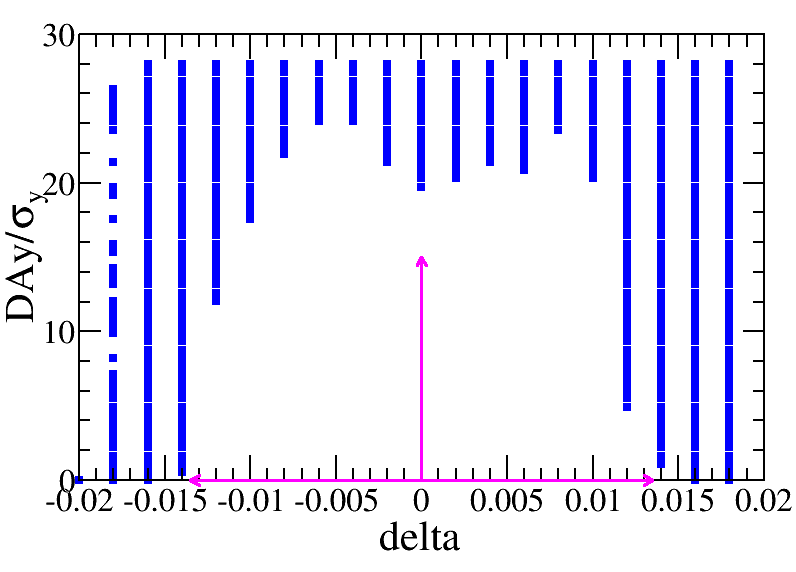 Tracking by Bin Wang
Correction results  (FF=50mm)
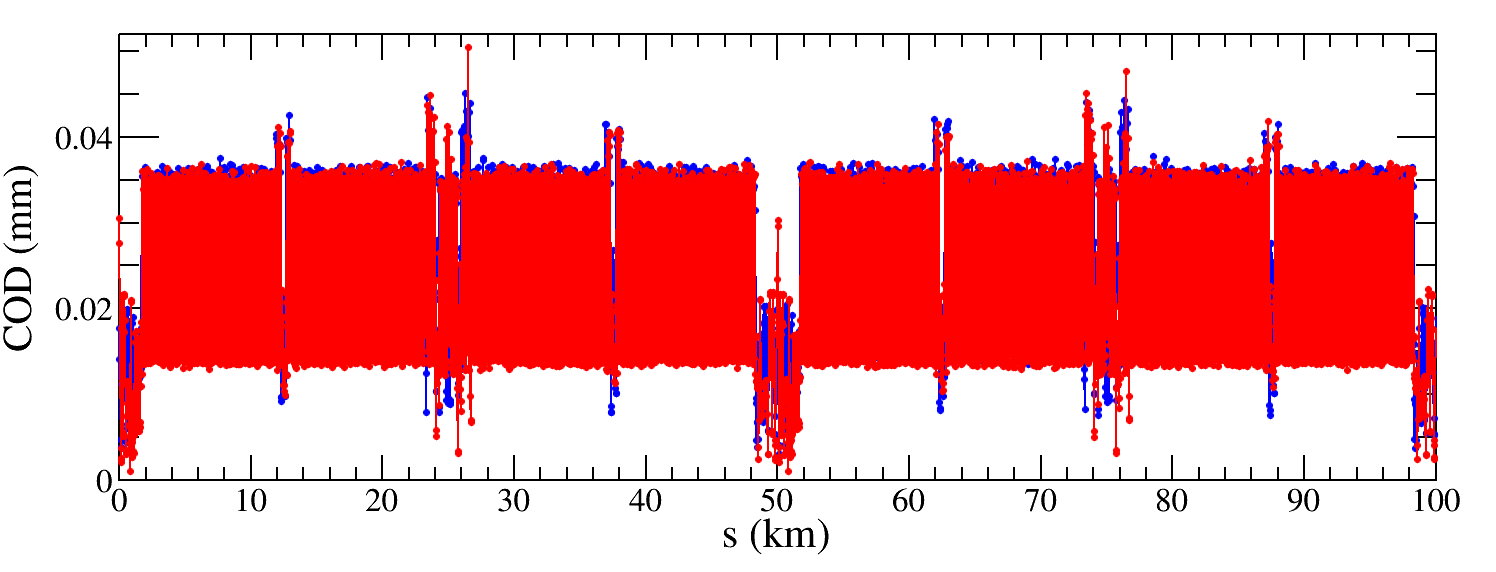 Correction results  (FF=50mm)
Emittance tuning (FF=50mm)
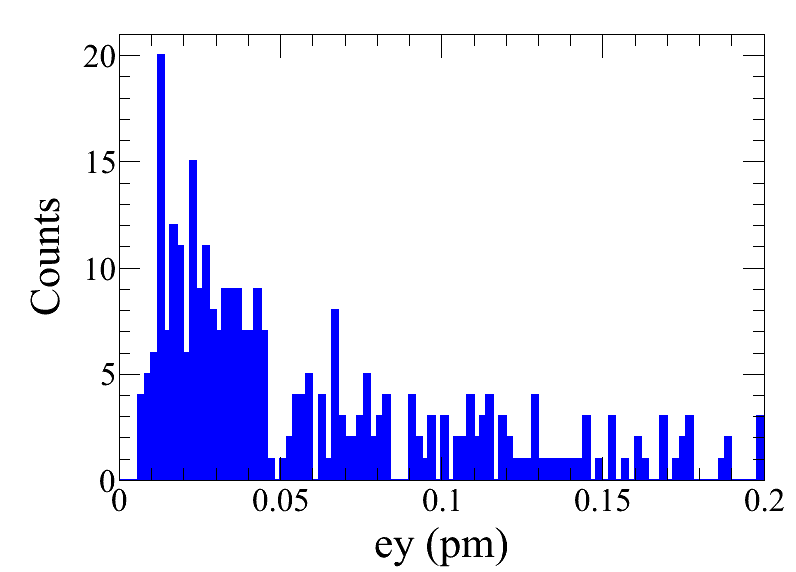 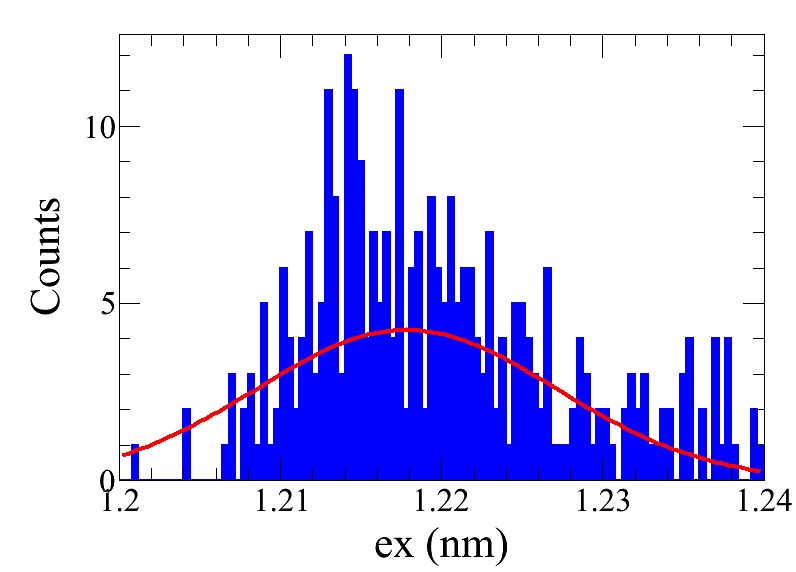 DA and MA (FF=50mm)
25 seeds
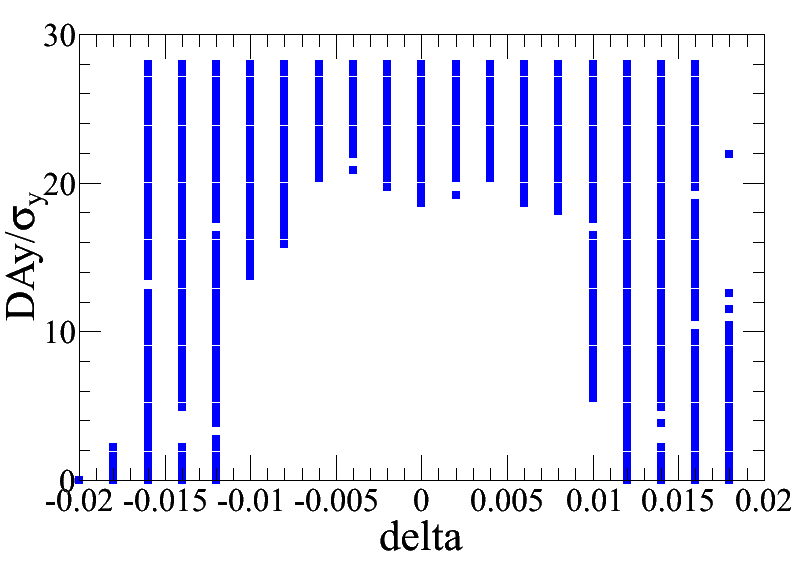 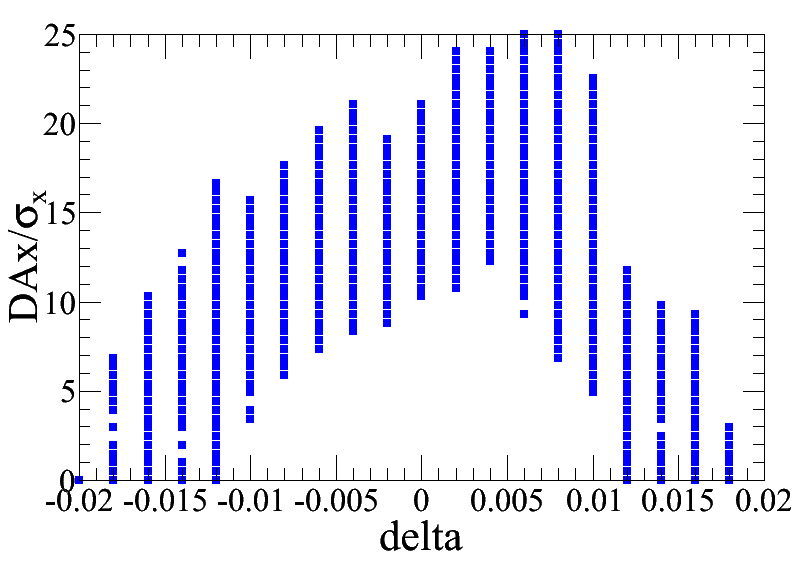 Tracking by Bin Wang
Summary
CEPC lattice is sensitive to the imperfections. Therefore, the optics correction is very challenging.

CEPC optics correction procedure was demonstrated to be effective.

With the abovementioned imperfections, both DA and MA after correction are acceptable  for the on-axis injection.
To do list
Study whether the tolerance of the imperfections can be relaxed.

Optimize the correction strategy to achieve finer tuning of optics. 

Include more types of imperfections.

Study off-momentum correction.
Thanks for your attention
Case3: preliminary result (25 seeds)
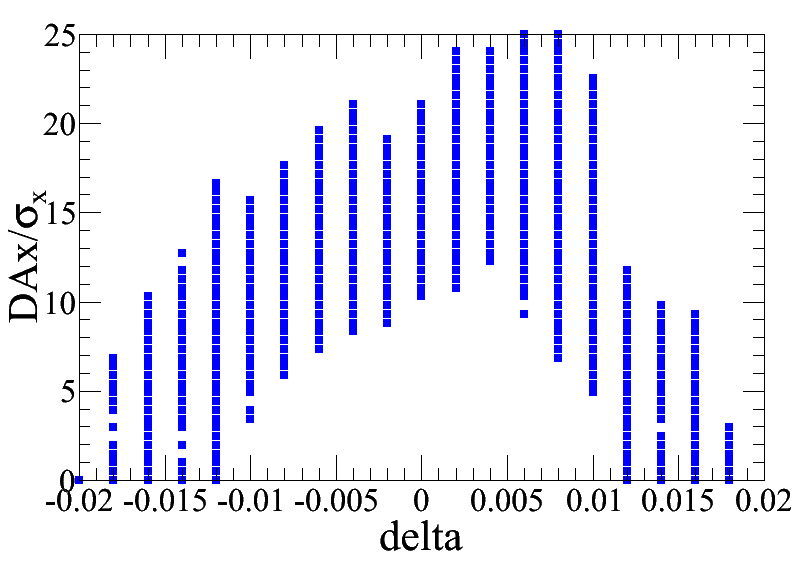 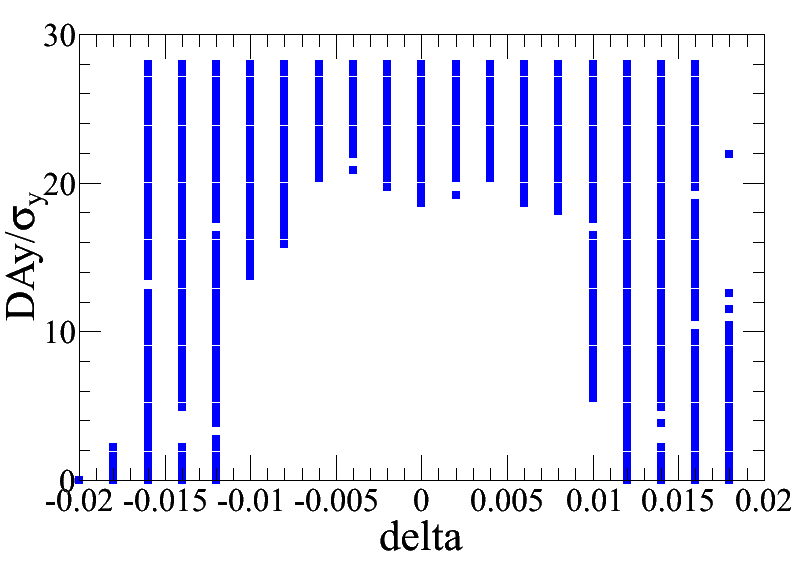 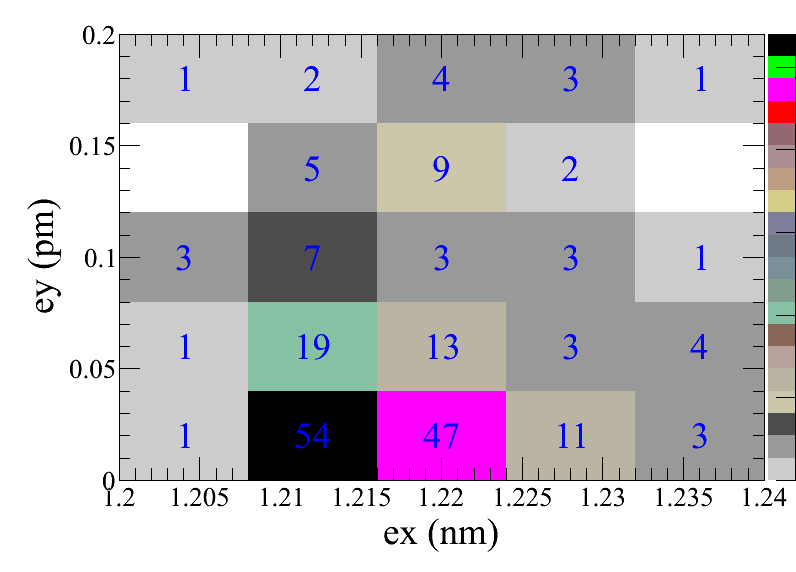 25